Державний університет «Житомирська політехніка»Кафедра комп’ютерних технологій у медицині та телекомунікаціях
Лекція. ТЕХНОЛОГІЇ АВТОМАТИЗОВАНОГО ПРОЕКТУВАННЯ. 



Доцент кафедри кандидат технічних наук  доцент Дубина О.Ф.
2023 року
3
ЛІТЕРАТУРА:

Гервас О.Г. САПР об’єктів середовища. Навчально-методичний посібник / Гервас Ольга Геннадіївна. – Умань: Візаві, 2018. - 160 с.
Системи автоматизованого проєктування: конспект лекцій [Електронний ресурс]: навч. посіб. для студ. спеціальності 151 «Автоматизація та комп’ютерно-інтегровані технології», спеціалізації «Комп’ютерно-інтегровані системи та технології в приладобудуванні» / КПІ ім. Ігоря Сікорського; автори: К.С. Барандич, О.О. Подолян, М.М. Гладський. – Київ: КПІ ім. Ігоря Сікорського, 2021. – 97 с. 
Основи САПР в автомобілебудуванні : навч. посіб. / О. М. Артюх, О. В. Дударенко, В. В. Кузьмін та ін. Запоріжжя : НУ «Запорізька політехніка», 2021. – 168
2
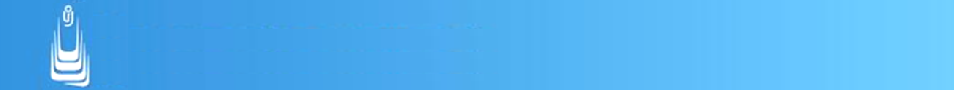 ПИТАННЯ:
1. Технології автоматизованого проектування.
2. Стадії автоматизованого проектування.
3
1. Технології автоматизованого проектування.
4
Проектування проводиться в декілька стадій, які складаються з етапів. 
• Стадія 1. Формування вимог до автоматизованих систем (АС). На цій стадії необхідно провести обстеження об’єкта, сформулювати вимоги до АС. 
• Стадія 2. Розробка концепції АС. Проводиться вивчення об’єкта проведенням необхідних науково-дослідних робіт. Аналізуються, вибираються і обґрунтовуються варіанти концепцій, аналізуються варіанти АС. 
• Стадія 3. Технічне завдання. На основі 1 та 2 стадій затверджуються проектні рішення по всій системі і її частинах у вигляді документації. 
• Стадія 4. Ескізний проект. Є продовженням стадії 3. В ескізному проекті розглядаються попередні проектні рішення для всієї АС і її частин, оформляється додаткова документація.
5
• Стадія 5. Технічний проект. Розробляється проектне рішення по всій АС і її частинах. Розробляється і оформлюється документація на обладнання, його розробку і комплектацію. Розробляються і оформлюються технічні завдання на розробку засобів автоматизації для проектування системи в суміжних підрозділах.
• Стадія 6. Робоча документація. Це та проектна документація, за якою реалізується проект, проводиться уточнення проектних рішень. Розробляється і адаптується проектне забезпечення.
• Стадія 7. Введення в експлуатацію. Проводиться підготовка об’єкта до введення в дію, підготовка обслуговуючого персоналу. Виконуються будівельно-монтажні роботи, пуско-налагоджувальні роботи, проводяться попередні випробування, проводиться дослідна експлуатація. 
• Стадія 8. Супроводження АС. Проводяться приймальні випробування відповідно з гарантійними зобов’язаннями, а також післягарантійне обслуговування системи.
6
2. Основні проектні процедури та проектні задачі САПР.
7
Процес проектування складається з проектних процедур і операцій. 
	Проектна операція - дія або формалізована сукупність дій, складова частина проектної процедури, алгоритм якої лишається незмінним для ряду проектних процедур. 
	Проектна процедура формалізована сукупність дій, виконання яких закінчується прийняттям рішення. 
	Проектне рішення - проміжний або кінцевий опис об'єкта, необхідний і достатній для розгляду і визначення подальшого напрямку або закінчення проектування. 
	Проектна процедура складається з елементарних проектних операцій з чітко встановленим порядком їх виконання і спрямована на досягнення локальної мети в процесі проектування. Проектна процедура характеризуйся набором параметрів (групою), що включають в загальному випадку вхідні дані, обмеження, математичну модель, вирішуючу процедуру, проектне рішення і критерій оцінки проектного рішення. Проектні процедури ґрунтуються на мовах проектування, які служать засобом лінгвістичного чи графічного представлення і перетворення опису при проектуванні.
8
Проектна процедура називається типовою, якщо вона призначена для багаторазового використання при проектуванні багатьох типів об'єктів.
	Розрізняють проектні процедури аналізу і синтезу. 
	Синтез полягає у створенні опису об'єкта, 
	аналіз - у визначенні властивостей та дослідженні  працездатності об'єкта по його опису, тобто при синтезі створюються, а при аналізі оцінюються проекти об'єктів. 
	Процедури аналізу діляться на процедури одно варіантного і багатоваріантного аналізу. 
	При одно варіантному аналізі задані значення внутрішніх і зовнішніх параметрів, необхідно визначити значення вихідних параметрів об’єкта. 
	Багатоваріантний аналіз полягає у дослідженні властивостей об’єктів в деякій області простору внутрішніх параметрів.
9
Процедури синтезу діляться на структурно і параметричного синтезу.
	Метою структурного синтезу є визначення структури об'єкта - переліку типів елементів, що складають об'єкт та способу зв'язку елементів між собою в складі об'єкта.
	Параметричний синтез полягає у визначенні числовій значень параметрів елементів при заданих структурі та умовах працездатності на вихідні параметри об'єкта.
	На рисунку представлена типова послідовність проектних процедур на одному з етапів проектування. 
	Проектування системи починається з синтезу початкового варіанту й структури. Для оцінювання цього варіанта створюється модель математична — при автоматизованому проектуванні, експериментальна - при неавтоматизованому проектуванні.
10
Питання 3. Схема процесу проектування.
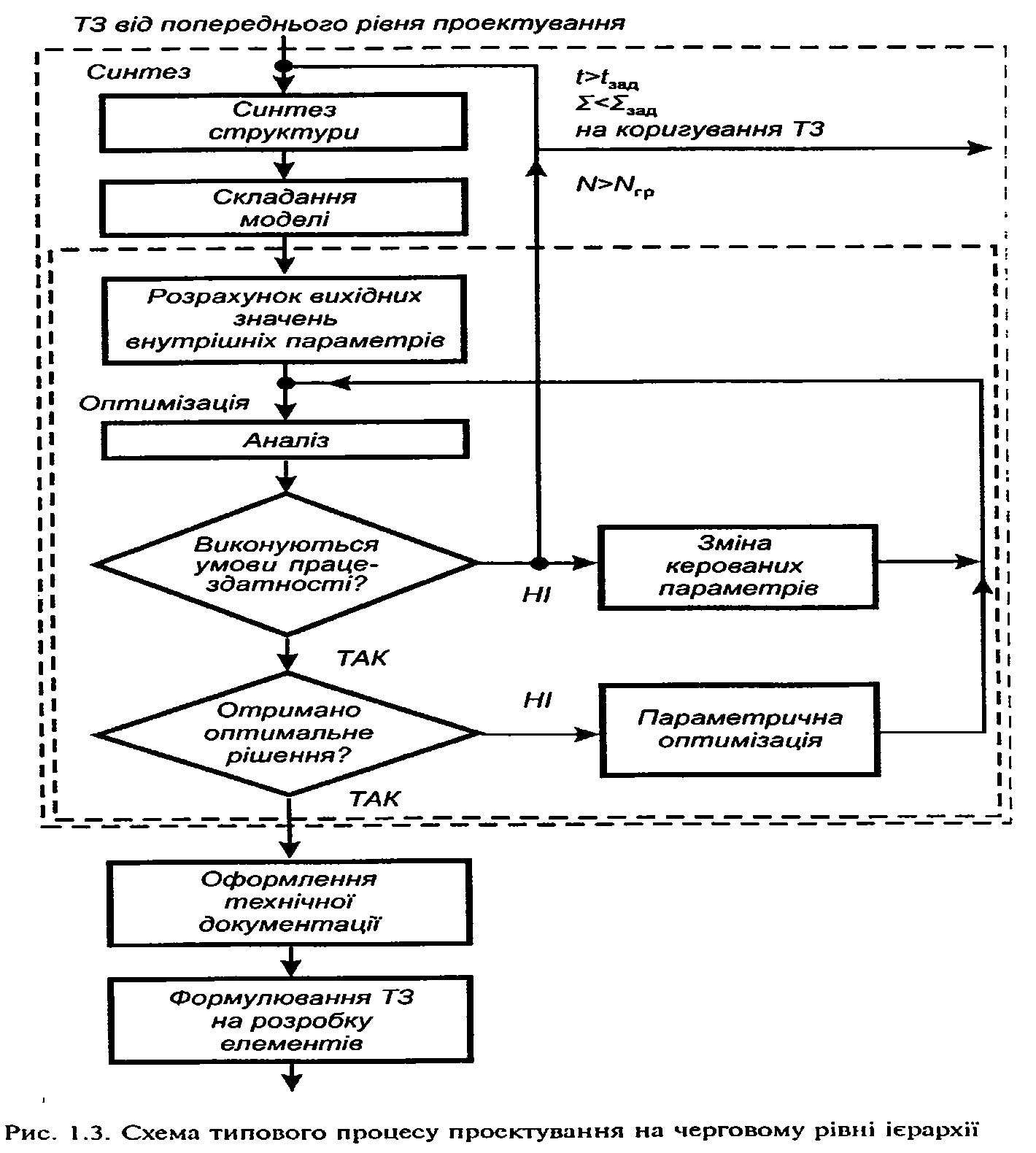 Після вибору початкових значень параметрів елементів виконується аналіз варіанту, за результатами якого стає можливою його оцінка. Звичайно оцінка полягає в перевірці виконання умов працездатності, сформульованих в технічному завдати. 
	Якщо умови виконуються, то отримане проектне рішення приймається і формулюється технічне завдання на проектування елементів наступного рівня. 
	Якщо ж отримане проектне рішення незадовільне, вибирається один з можливих шляхів покрашення проекту. 
	Сукупність процедур модифікації, аналізу та оцінювання результатів представляє собою процедуру параметричного синтезу. 
	Якщо модифікації цілеспрямовані і підкоряються стратегії пошуку найкращого значення деякого показника якості, то процедура параметричного синтезу с процедурою оптимізації. Якщо шляхом параметричного синтезу не вдається досягти достатнього ступеня виконання умов працездатності, то використовують шлях модифікації структури.
12
Новий варіант структури синтезується і для нього повторюються процедури формування моделі та параметричного синтезу. Якщо не отримують допустимого проектного рішення і цим шляхом, то ставиться питання про корегування технічного завдання, сформульованого на попередньому етапі проектування. 
	Зі схеми процесу проектування видно взаємозв'язок проектних процедур аналізу і синтезу. Цей взаємозв'язок мас характер вмісту процедури аналізу в процедуру оптимізації (параметричного синтезу) і процедури оптимізації в процедуру синтезу, що об'єднує синтез структурний і параметричний.
13
3. Евристичні та систематичні рішення.
14
Рішення творчих задач при проектуванні технічних об'єктів поділяються на: евристичні та систематичні.

	Систематичні рішення отримують в результаті використання методів, «що стимулюють творчу діяльність» (алгоритм рішення винахідницьких задач, метод асоціацій, метафор, інверсії та ін.). Вони ґрунтуються на усвідомленому процесі пошуку і рішення задачі в результаті впорядкованого мислення і застосуванні методів його активації. Методи стимулювання творчої діяльності ґрунтуються на логіці і використовують раніше визначену послідовність дій і операцій (технологію проектування).
15
Евристичні рішення отримують в результаті такого проектування, коли важлива частина творчого процесу і отримання творчого результату проходить в голові людини і не може бути отримана з попереднього досвіду. 
	Евристичні рішення базуються на застосуванні евристичних методів. 
	Евристичні методи - послідовність наказів або процедур обробки інформації, що виконується з метою пошуку більш раціонального і конструктивного рішення. Для такої послідовності немає обґрунтованого доведення і немає гарантій отримання найкращого рішення.
	Евристичні процедури називають евристиками або еврістами, вони спрямовані на рішення задач в умовах дефіциту інформації або часу.
16
Види проектних задач 

	Серед можливих проектних задач характерними є 4 типи, пов'язані з об'єктами проектування:

Об'єкт, що проектується, можна скомпонувати з готових елементів і блоків (наприклад, проектування електронних схем з стандартних блоків та ін.). Найбільші можливості застосування комп'ютера для автоматизації процедур документування, складання специфікацій, збереження архівів, рішення задач компоновки об'єкта з готових елементів. 
2. Для об'єкта, що проектується, немає повного набору готових компонентів, але існують аналогічні, в яких зміною параметра можна отримати ті, яких не вистачає (наприклад, проектування гідросистем, в яких використовуються типова апаратура з нестандартними параметрами). Комп'ютер використовується дня аналізу варіантів побудови компонент, вибору їх оптимального параметру, компоновки, деталювання та ін.
17
3. Для об'єкта, що проектуються, немає повного набору готових компонентів, не існує аналогічних, але відомі принципи їх побудови (наприклад, проектування типового вузла машини із включенням нових елементів, що не мають аналогів), комп'ютер додатково розраховуй варіанти рішення за математичною моделлю, які відповідають принципам, що закладаються в об'єкт. 
	4. На відміну від п.3, не відомі принципи побудови елементів об'єкта (наприклад, проектування з використанням фізичного або математичного моделювання). Комп'ютер додатково застосовується для моделювання різних фізичних процесів і явищ, обробки даних і натурних випробувань. Важливо відмітити, що чим складніший процес проектування, тим нижчий рівень його автоматизації або, відповідно до „ закону автоматизації ", - добуток складності будь-якого технічного процесу, в тому числі і проектного, на досяжний рівень його автоматизації, Є величина постійна, що не залежить ВІД рівня розвитку виробничих сил.
18